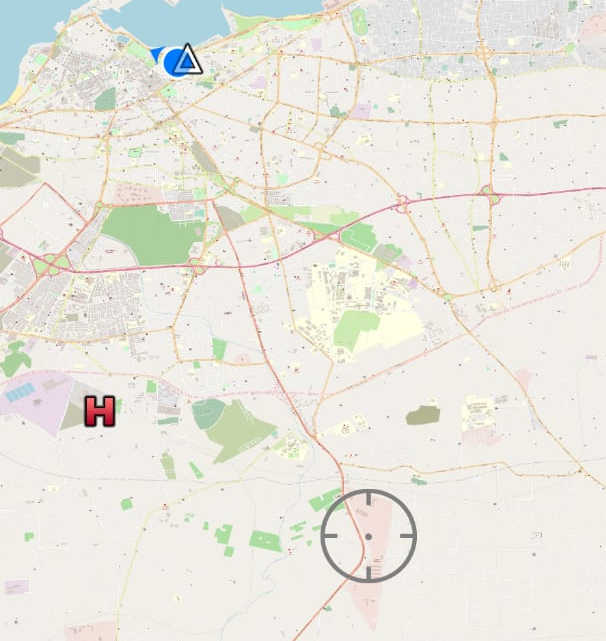 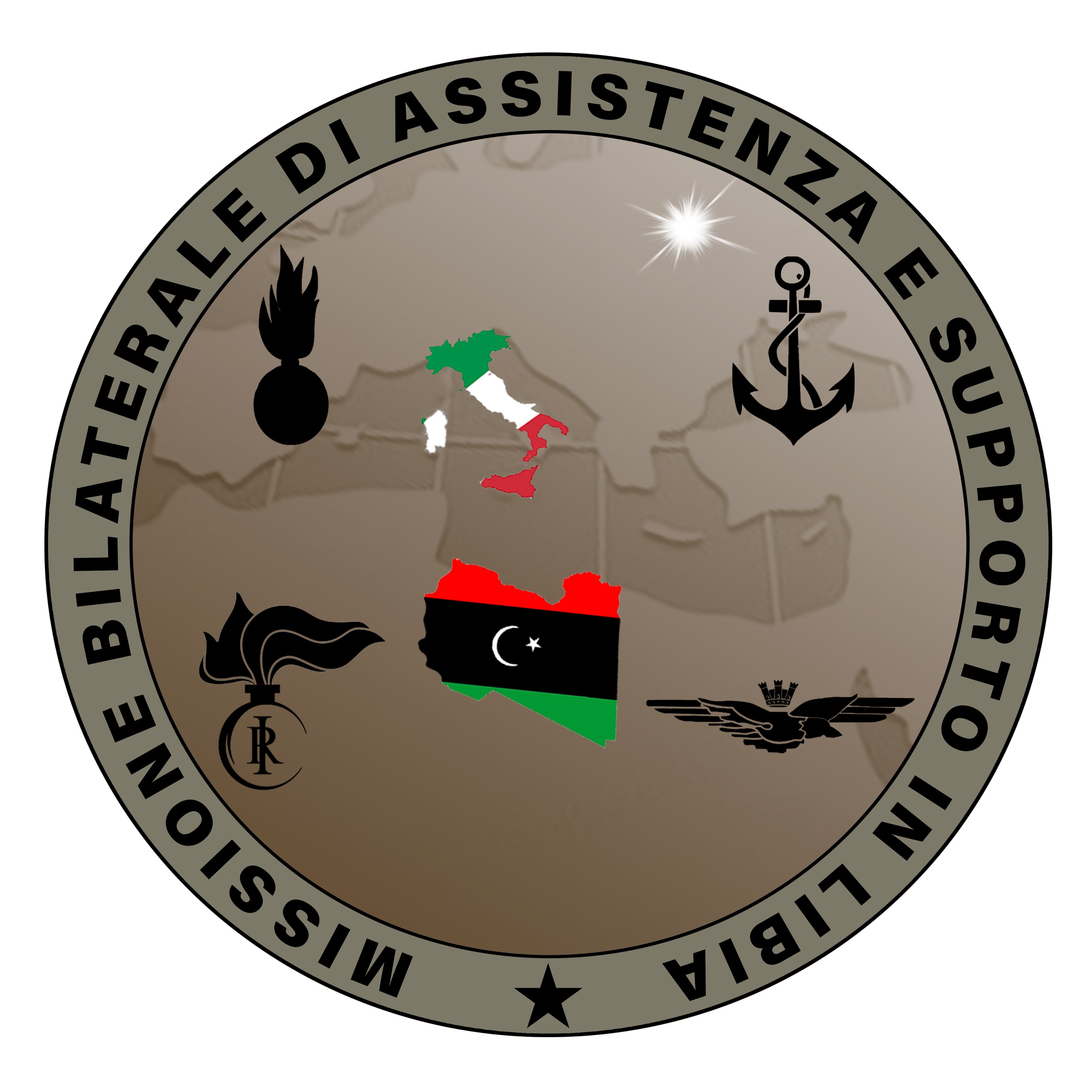 N
CPT
06/10/2021
HQ GENIO
WHAT: SCORTA Com MIASIT PER INCONTRO CON GEN. GENIO
WHO: CPT + STAFF MIASIT (2+4) 6
WHERE:HQ GENIO 33S US33693 31815
WHEN:06/oct 09.30 – 12.00
WHY: ASSICURARE SCORTA E TUTELA al Com MIASIT
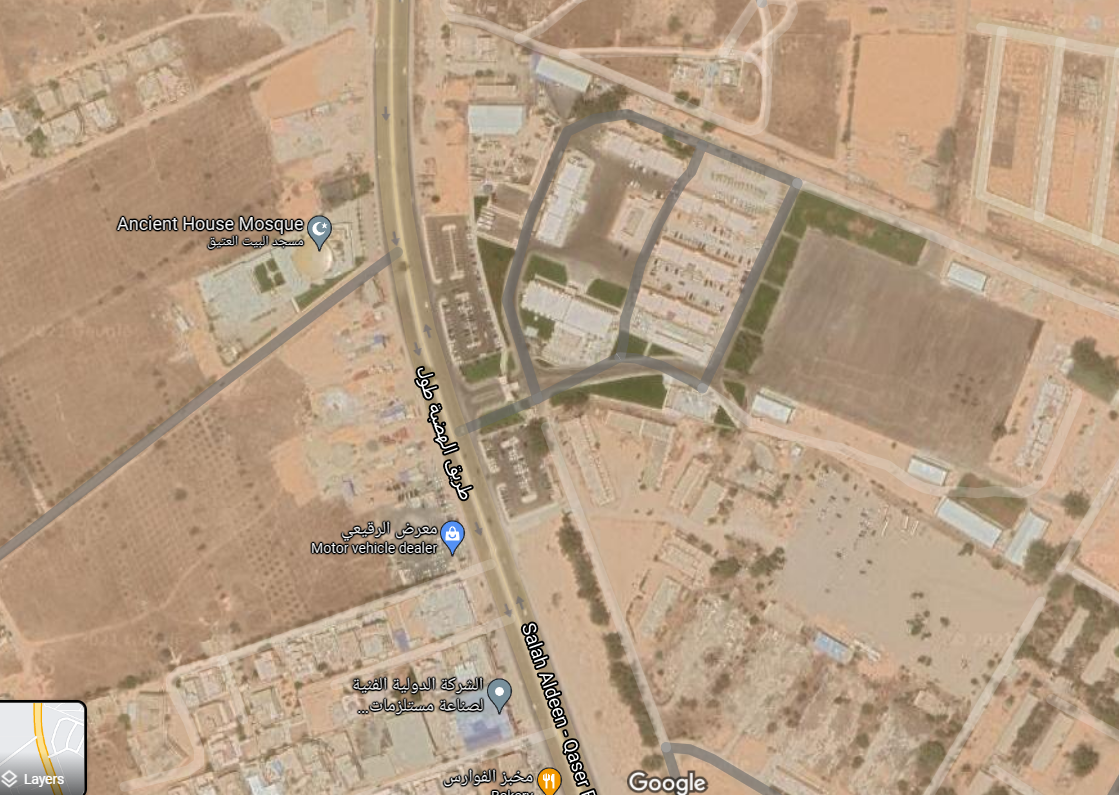 DIST: 14.5KM
TEMPO DI PER. :25’
N
09.30
10.00
TBD
TBD + 35’
RIPARTENZA DA HQ GENIO
ARRIVO AMB.
PARTENZA
     AMB.
ARR. HQ GENIO
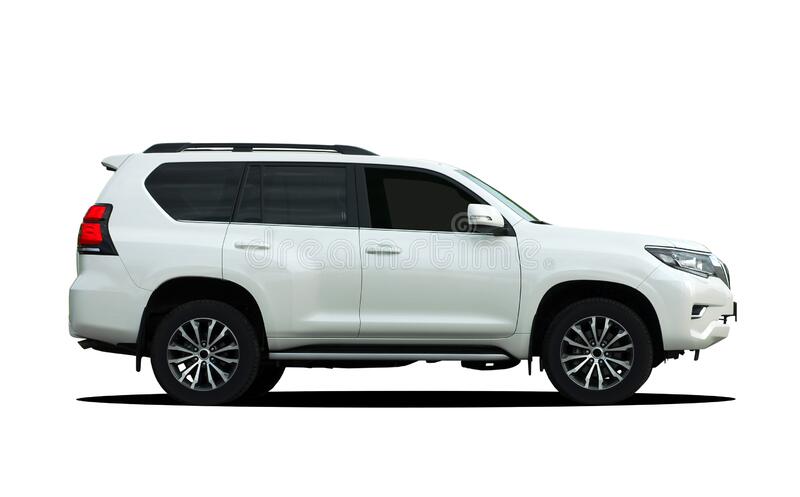 MEZZO 5-2255823
    CA. Placido TORRESI
    T.V. Davide LUNETTO
    2°C Vito CAVASINO
HQ GENIO
GATE
MEZZO 25-188316
    Ten. Col. Riccardo ZAZZERI
    SCP 1°cl sc Enrico BERGANTINO
    INTERP. Aimen BATRUNA
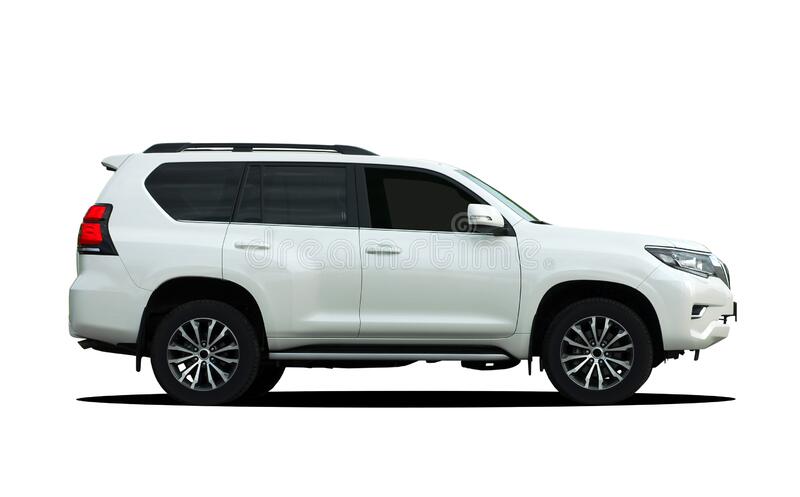 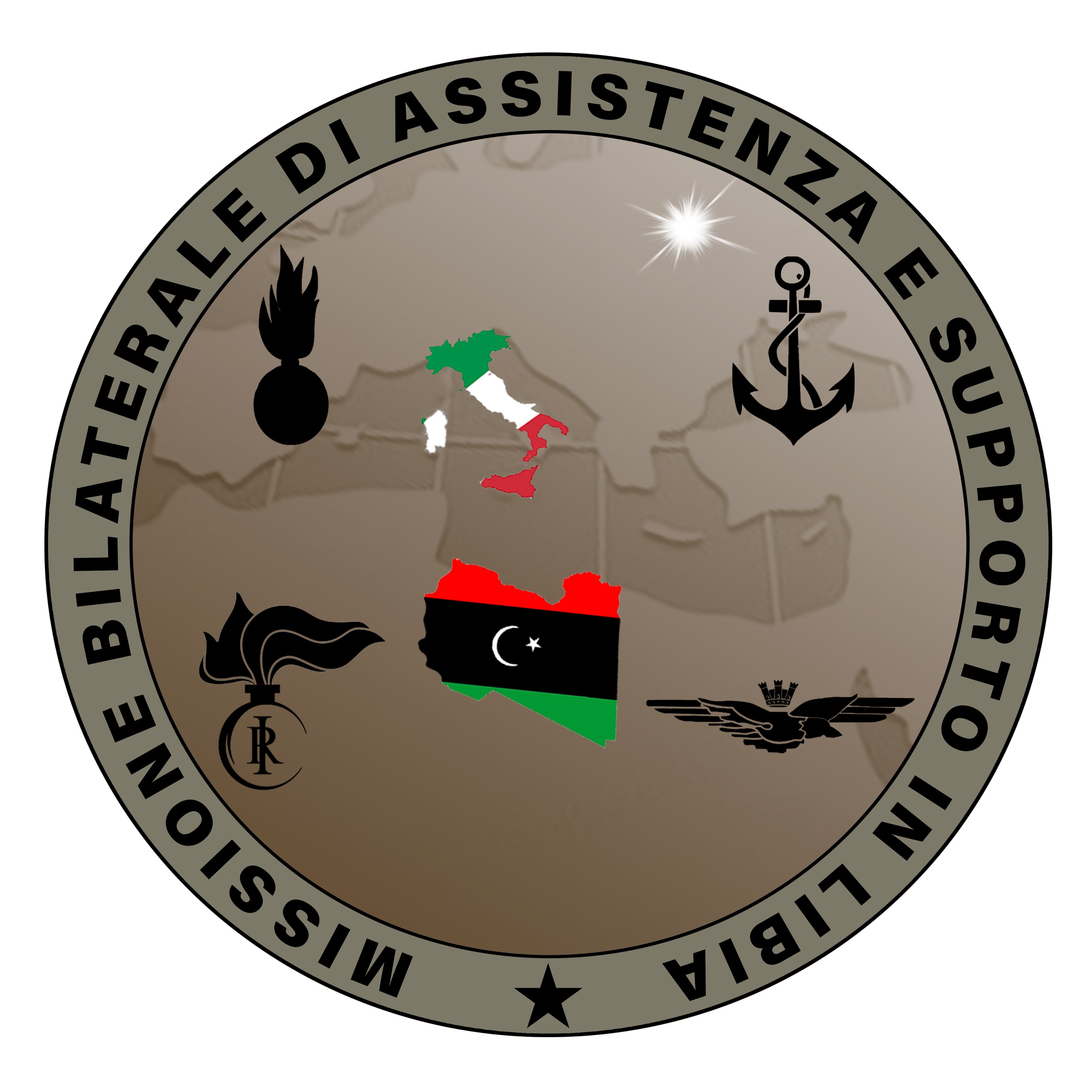 06/10/2021
CPT
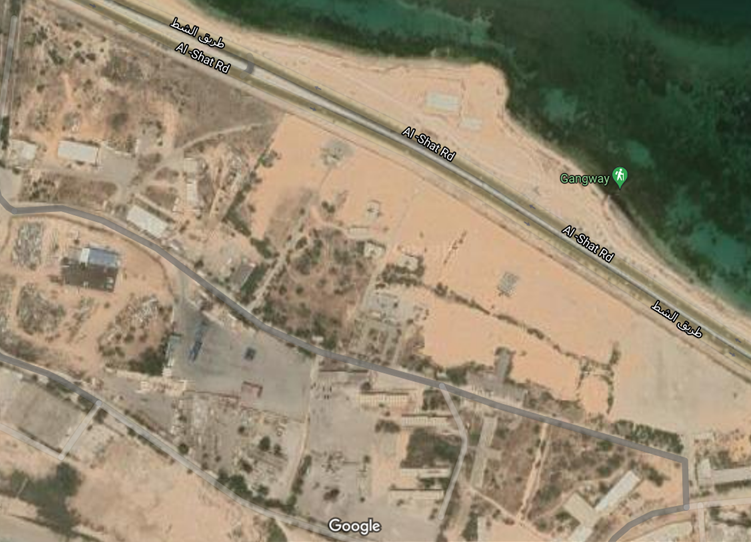 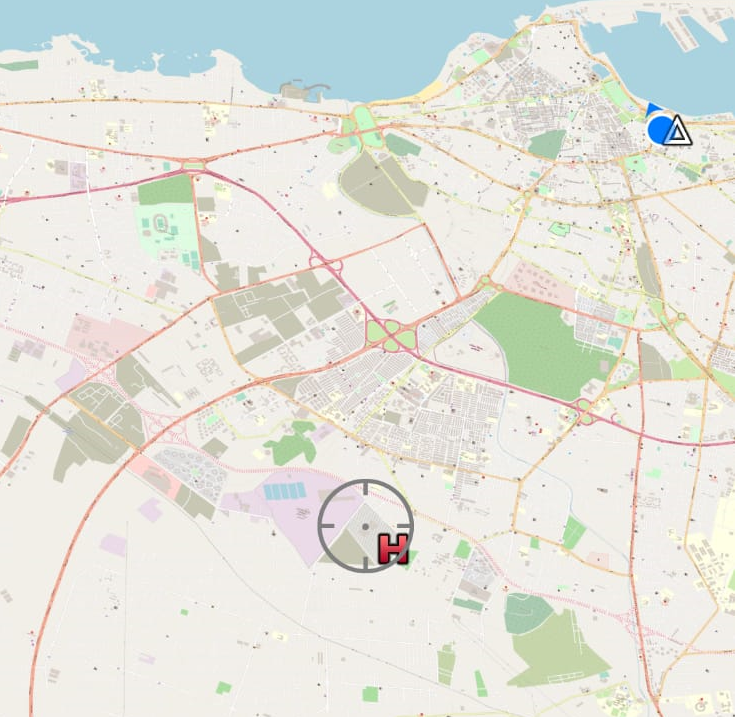 N
HQ S.F.
07.00LT – 11.00LT  SCORTA MTT FS 
      (AL WADDAN – BASE FS) 33S US 40424 41955
      C.C. D’ANTONIO MASSIMO
      SCP 1°cl sc VOZZA COSIMO
TUCSON 5-2227110
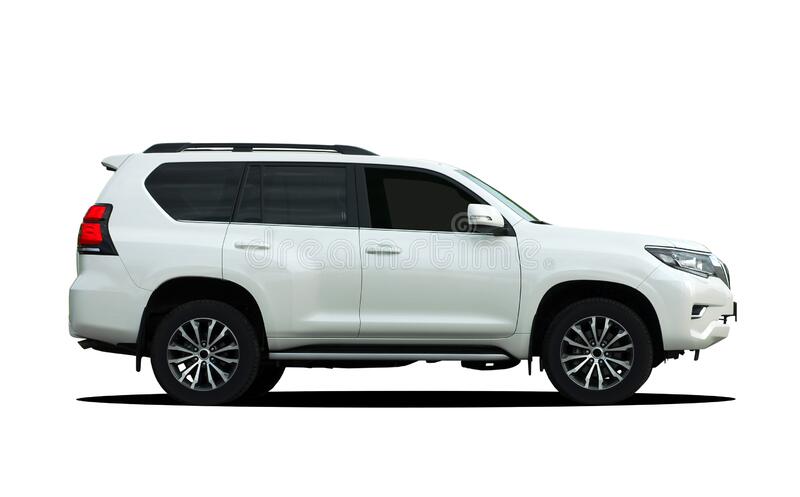 N
ACC. B.G.
07.00LT – 13.00LT SCORTA PERSONALE SANITARIO 
(PEACOK-AL WADDAN-ACC. BORDER GUARD) 
33S US 29430 34312
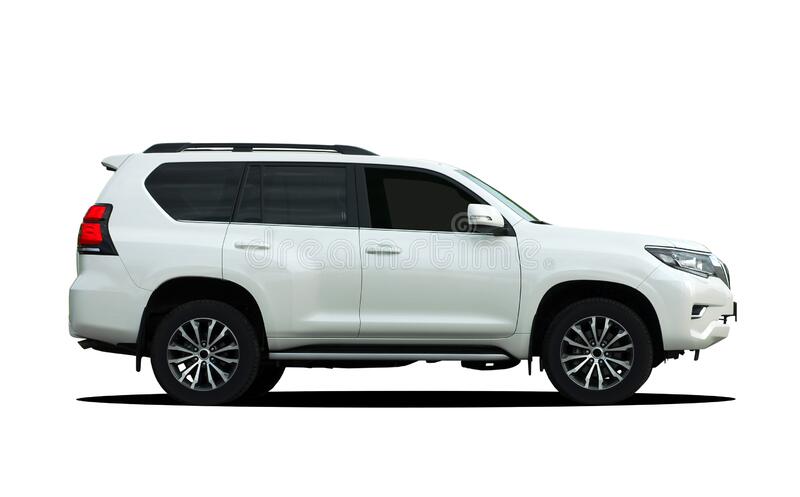 - MEZZO 5-1876400
Cap. GIUSTO  ANTONIO
Cmc MARTORELLI LUCA
INTERPRETE WISAM
- MEZZO 3-122187
LGT MACI LUCIO 
Cmc    BACCIU MATTEO
1°Cm MAZZARA GIOACCHINO
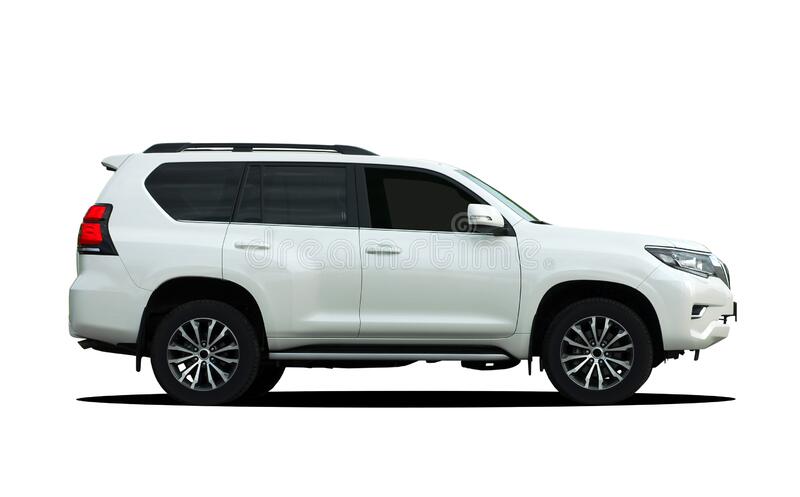